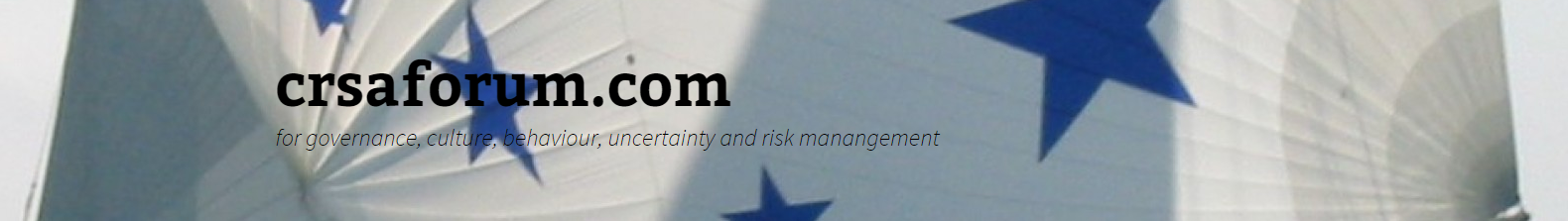 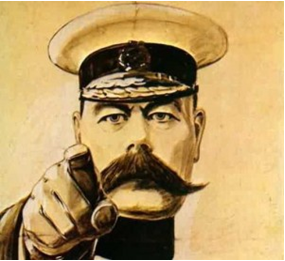 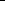 An alternative to command and control?
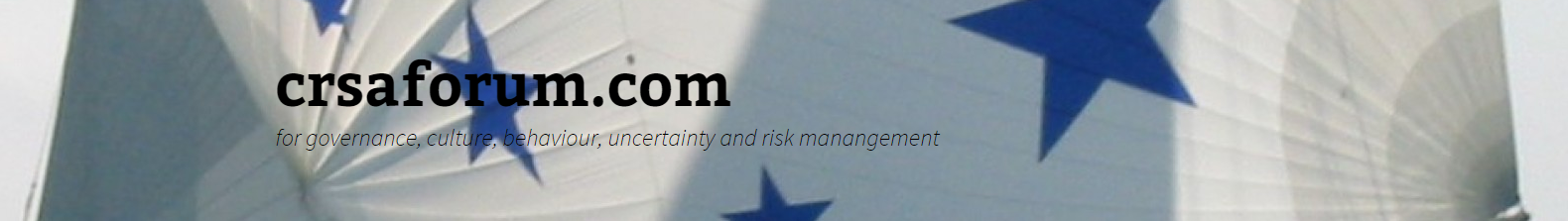 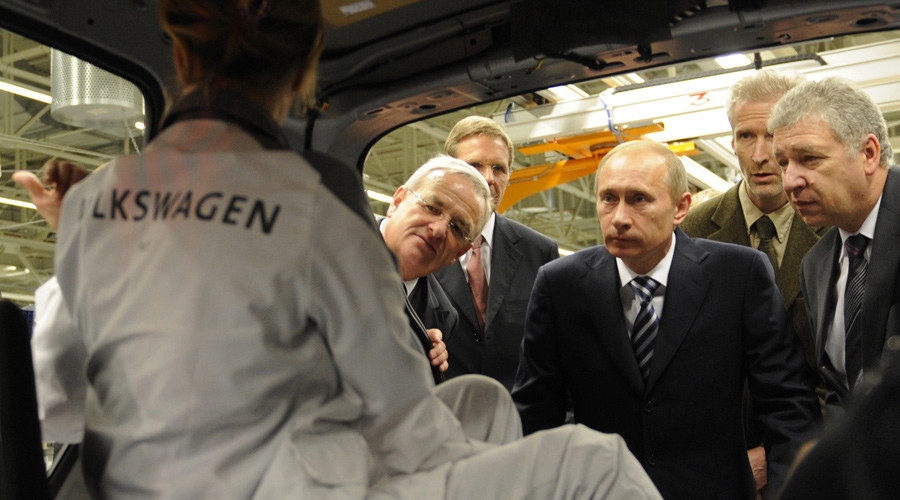 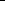 An alternative to command and control?
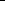 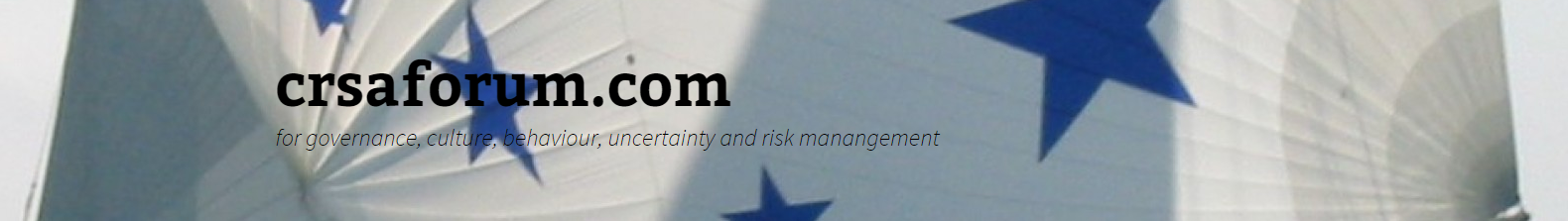 I am aware of nothing going on in our team or elsewhere in the organisation which might cause embarrassment to the organisation
I strongly disagree
I disagree
I slightly disagree
I neither agree nor disagree
I slightly agree
I agree
I strongly agree
Answers at CIPFA audit conference May 2015
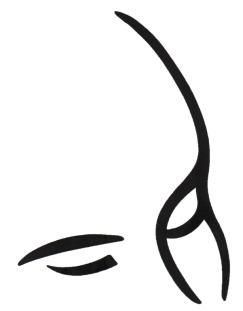 paul moxey ©
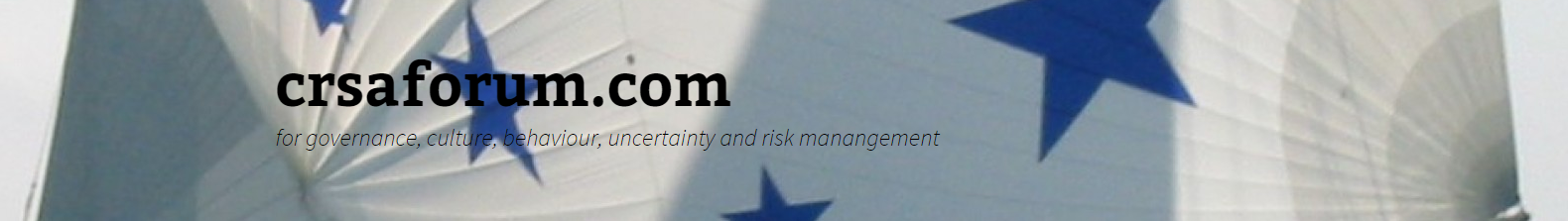 An alternative to command and control?
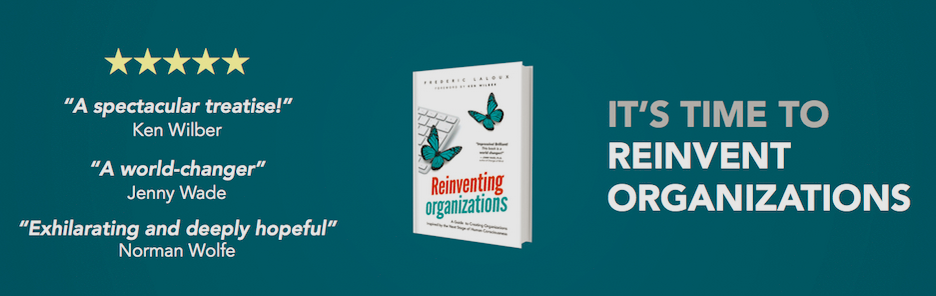 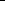 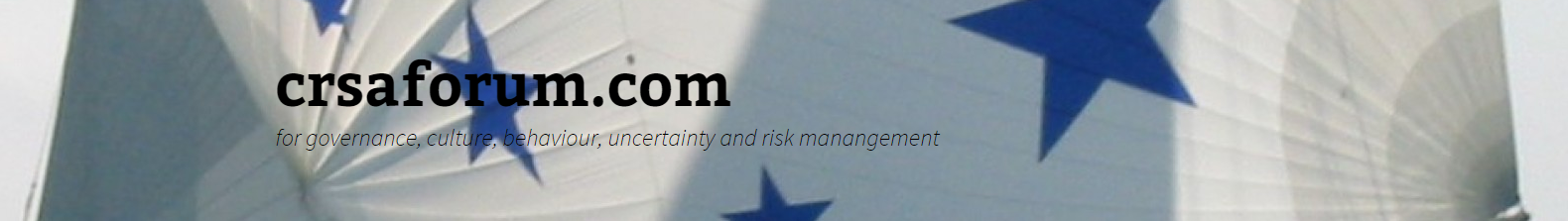 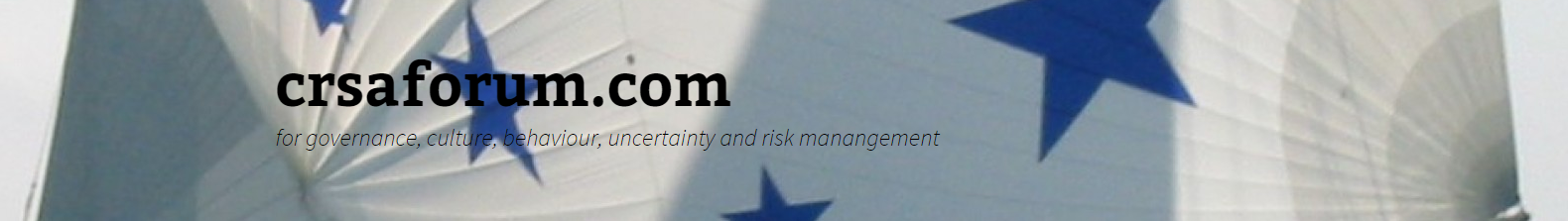 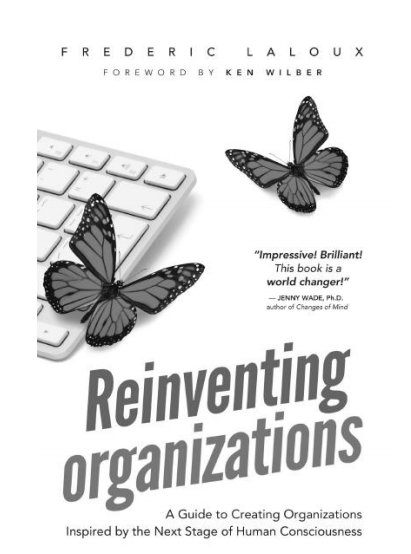 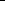 http://www.reinventingorganizations.com/uploads/2/1/9/8/21988088/140305_laloux_reinventing_organizations.pdf
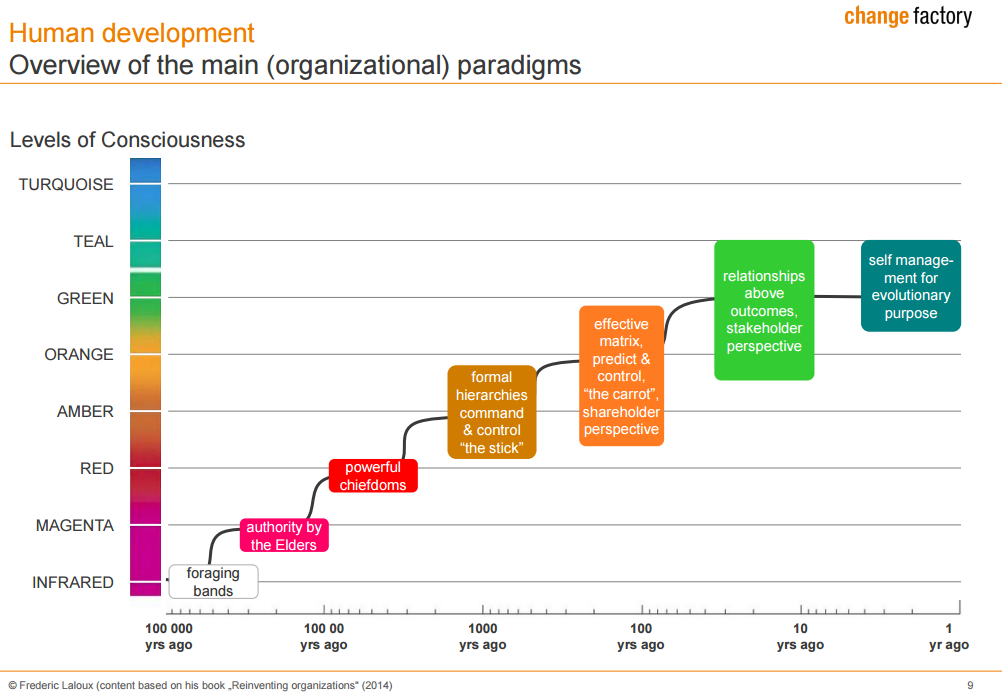 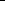 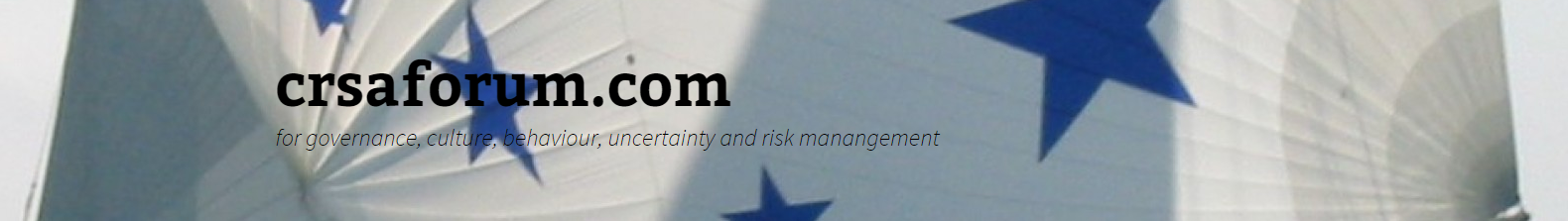 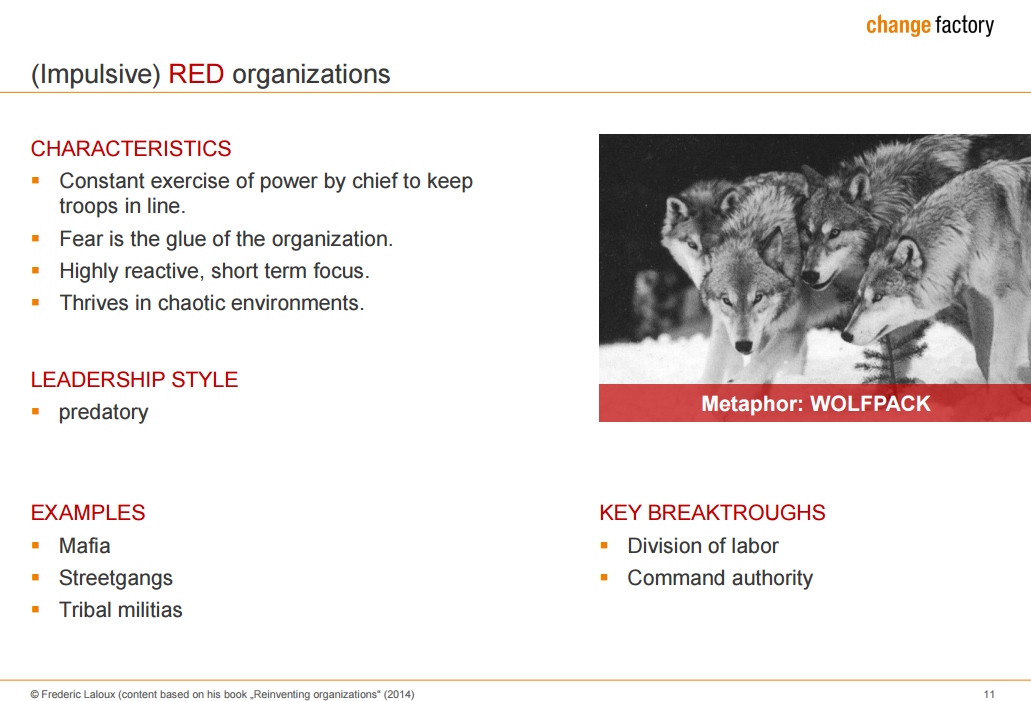 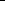 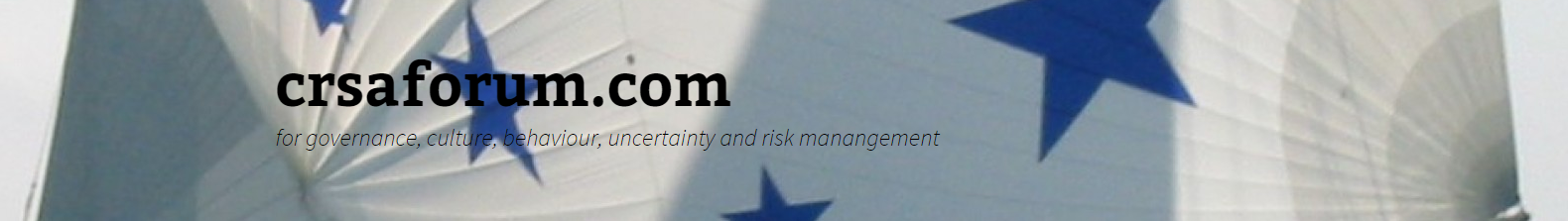 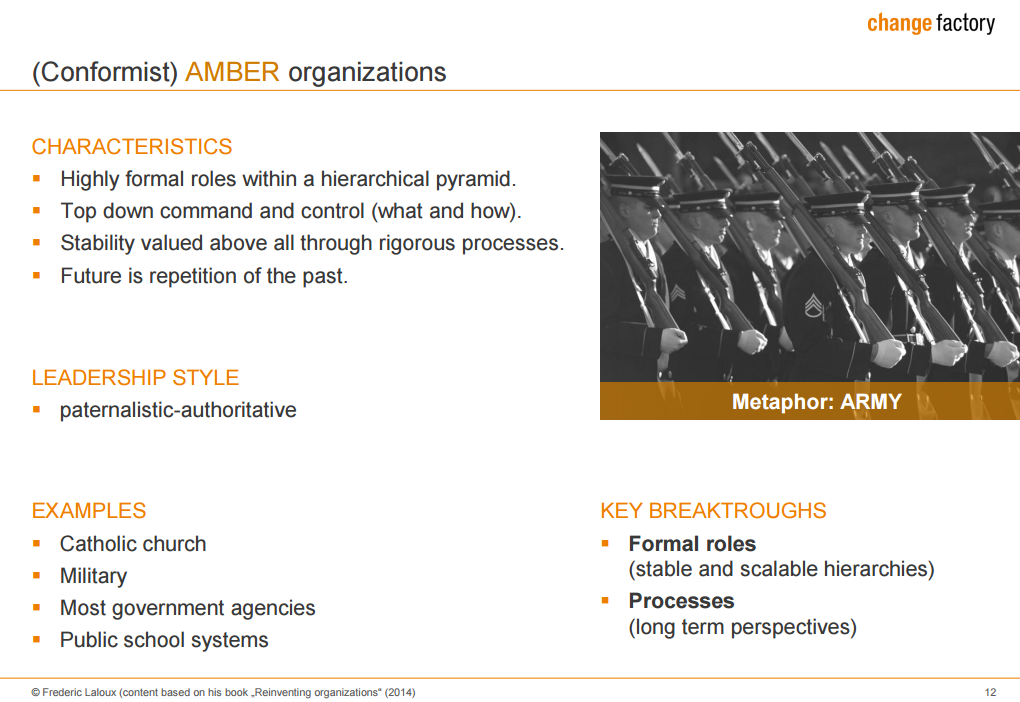 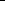 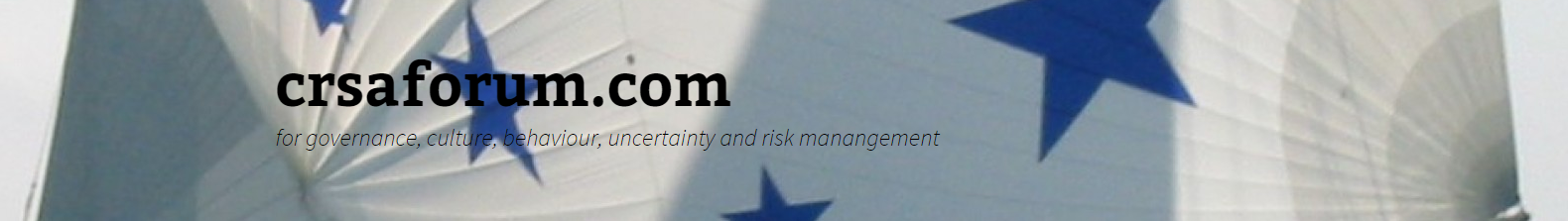 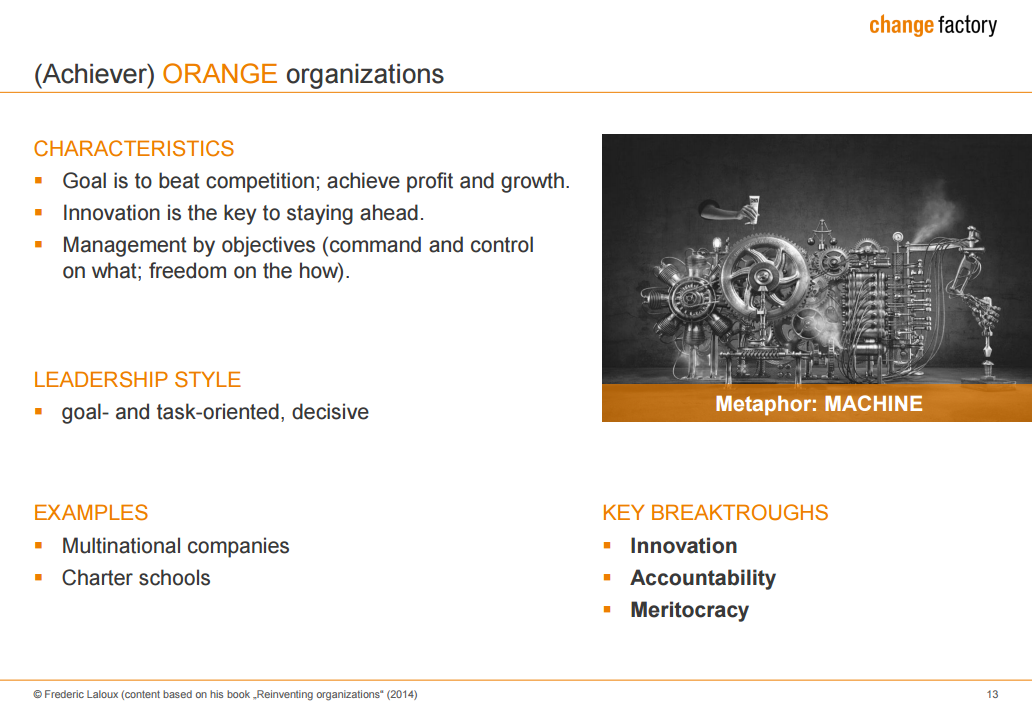 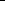 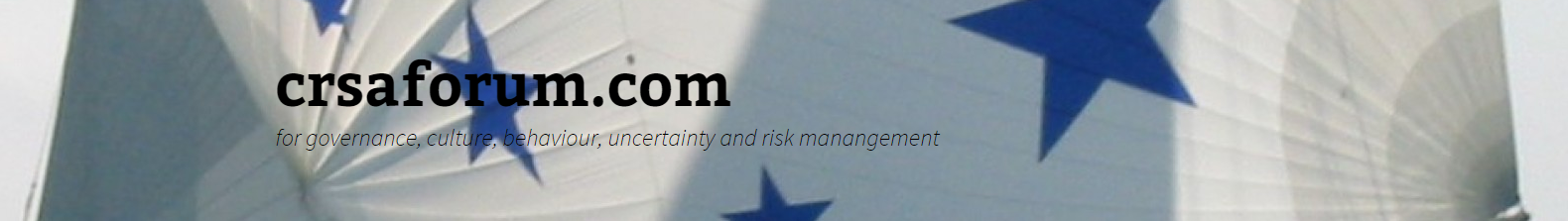 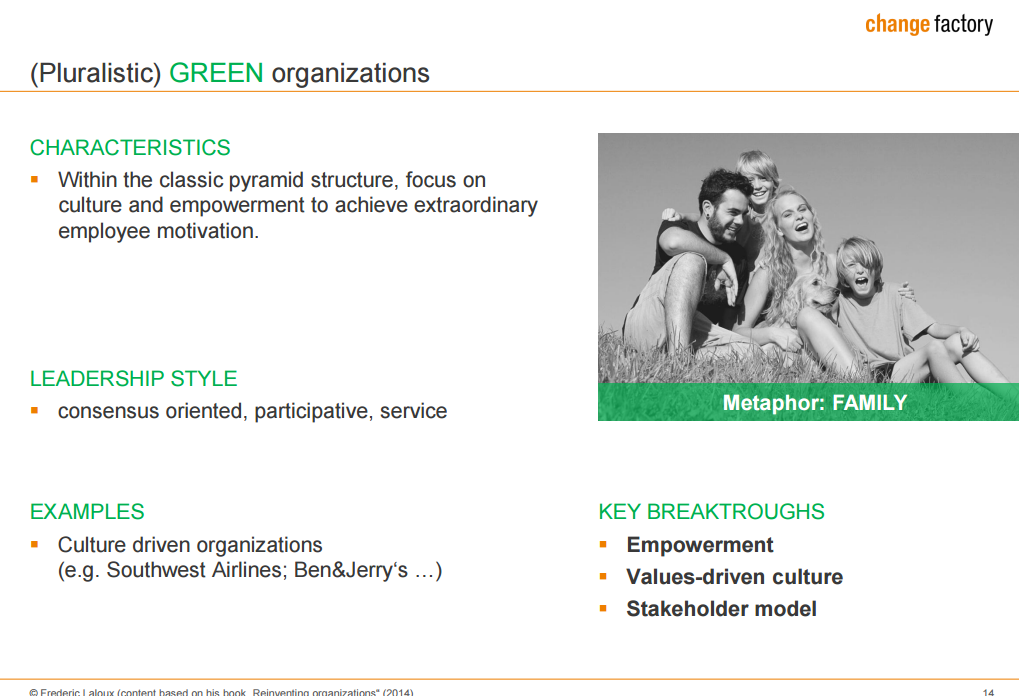 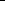 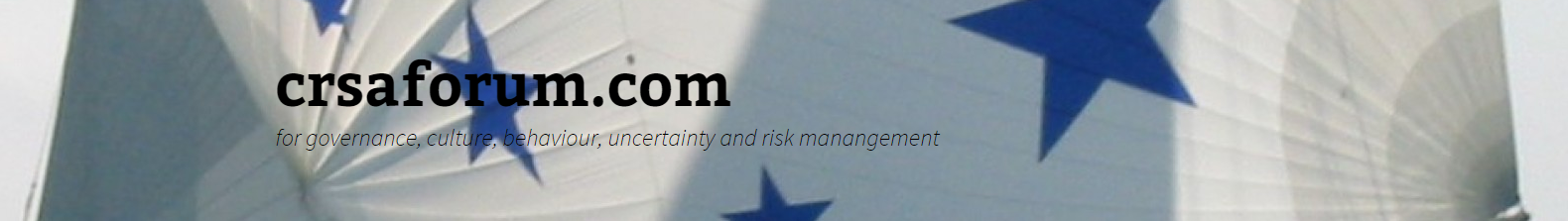 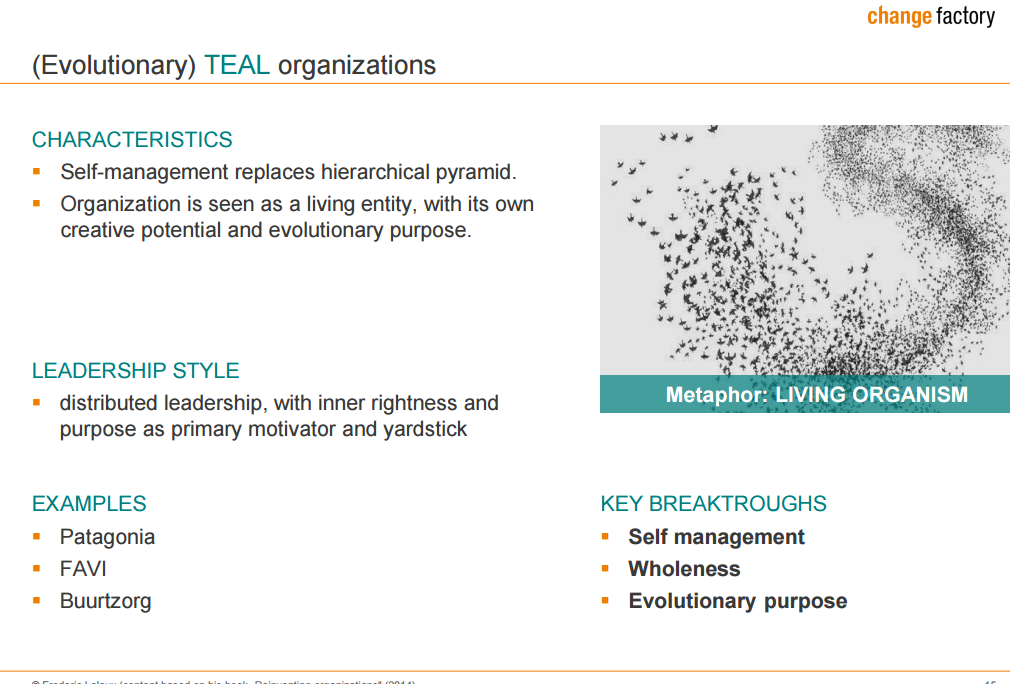 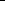 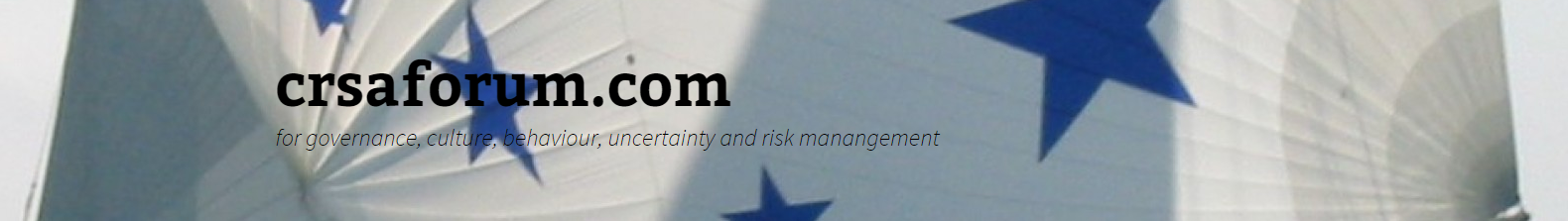 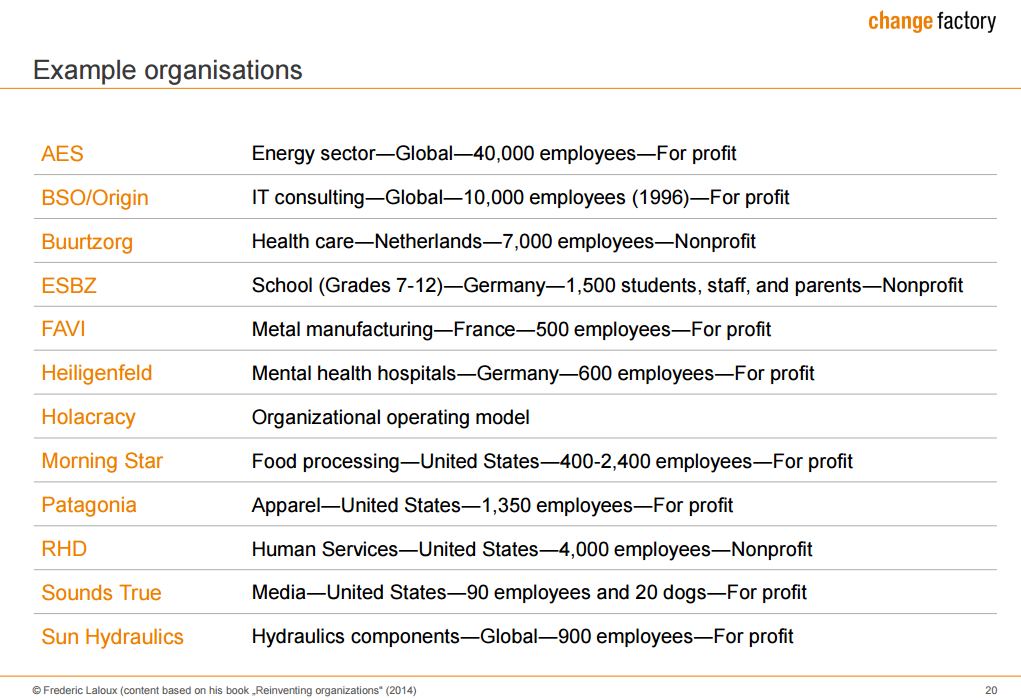 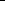 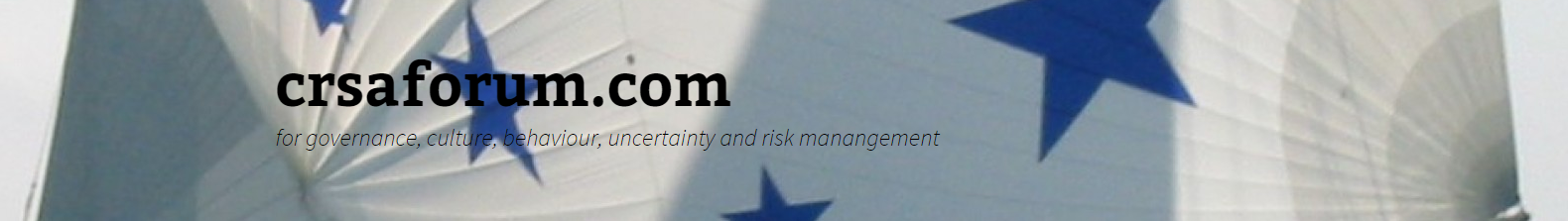 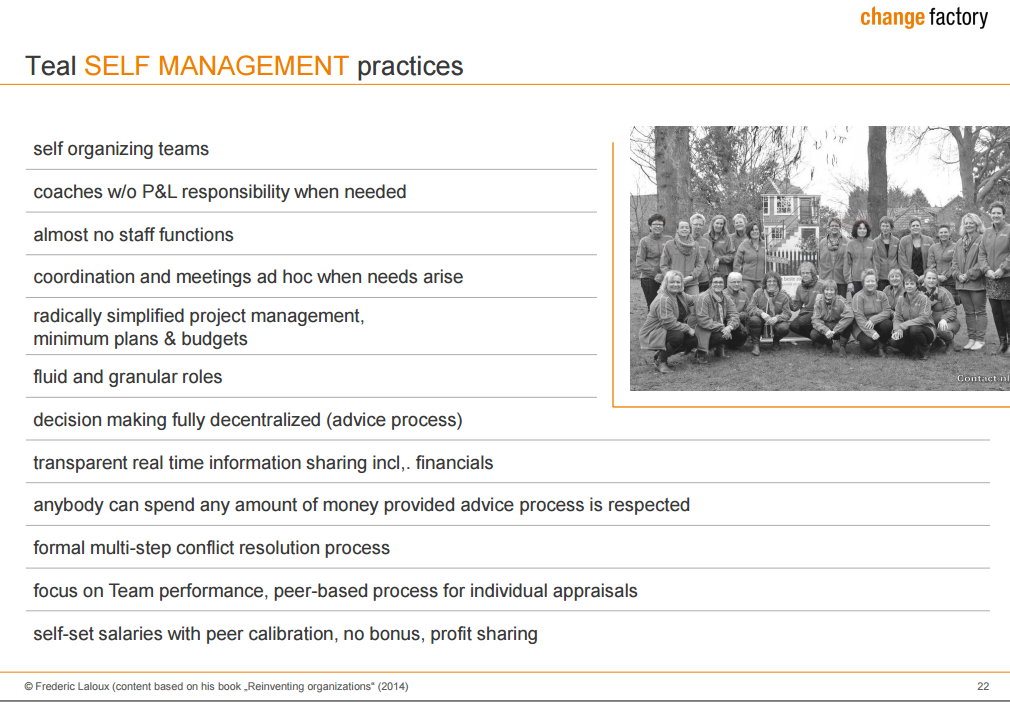 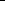 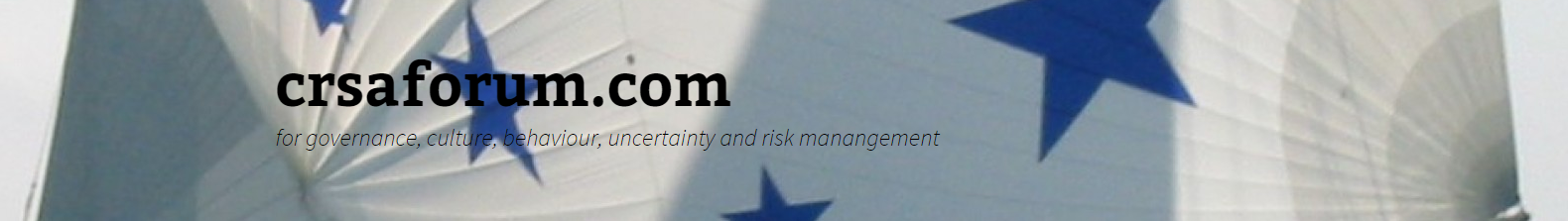 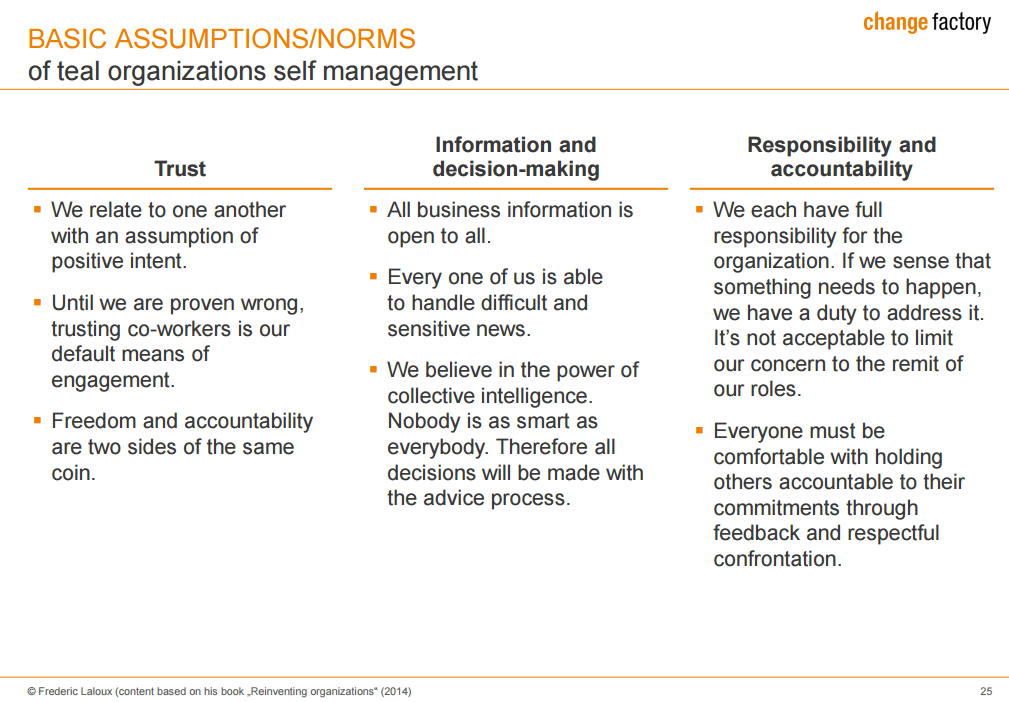 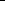 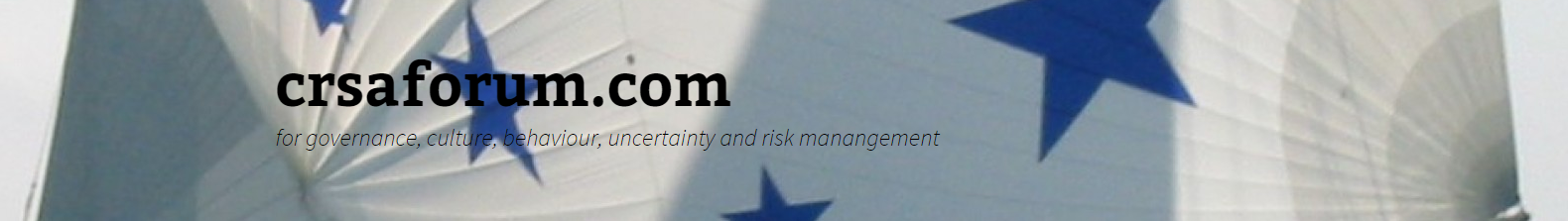 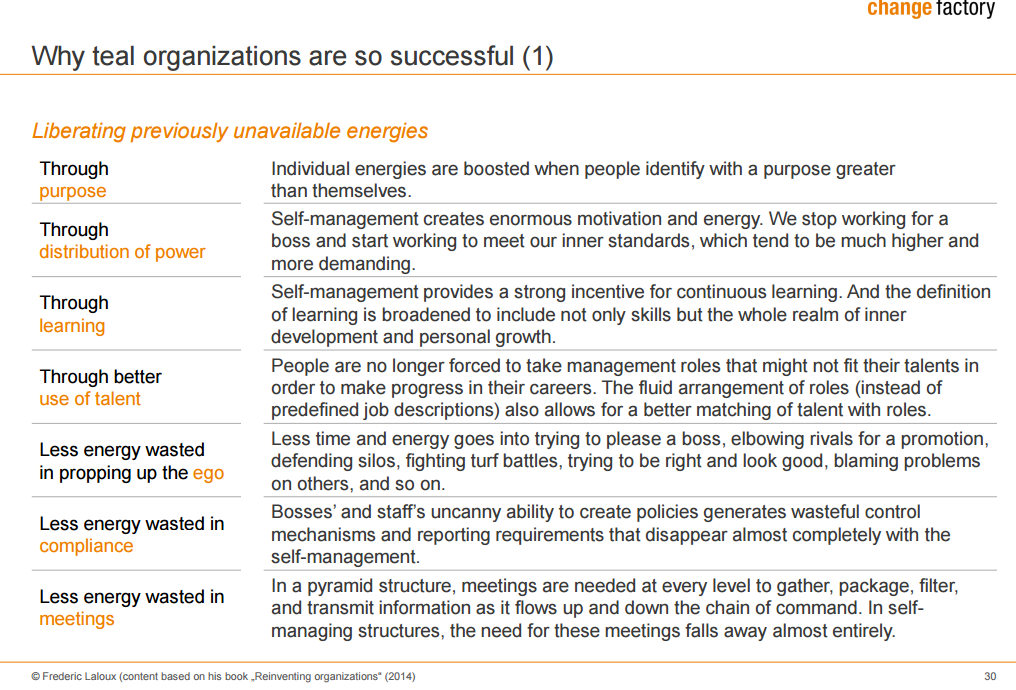 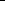 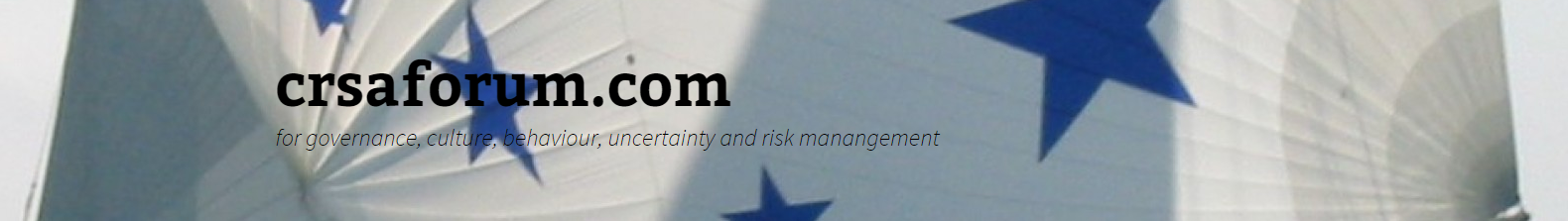 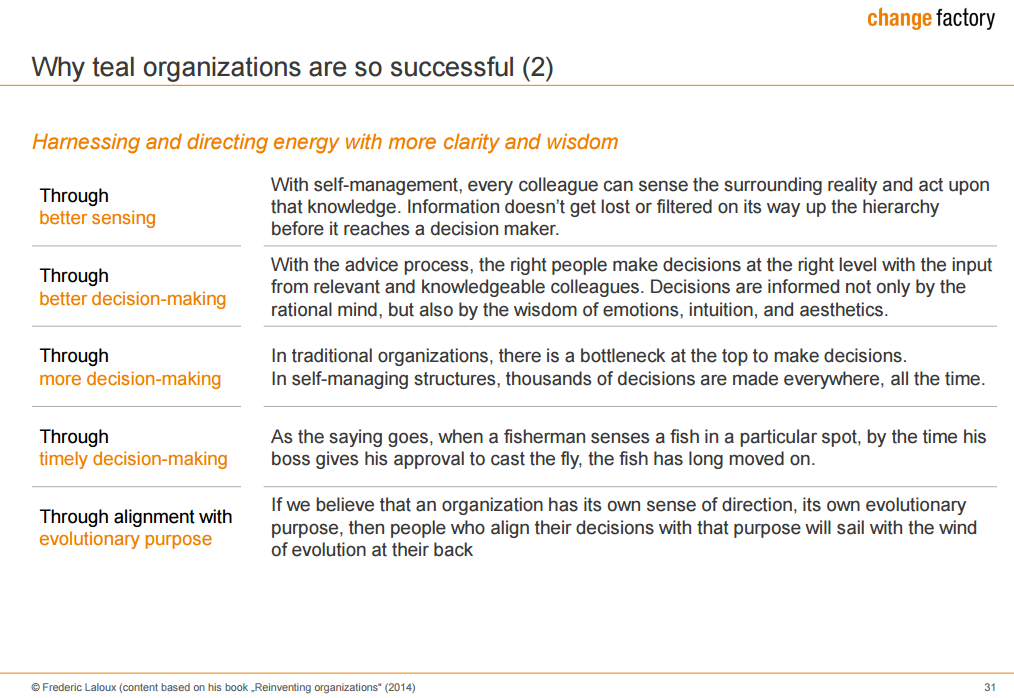 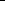 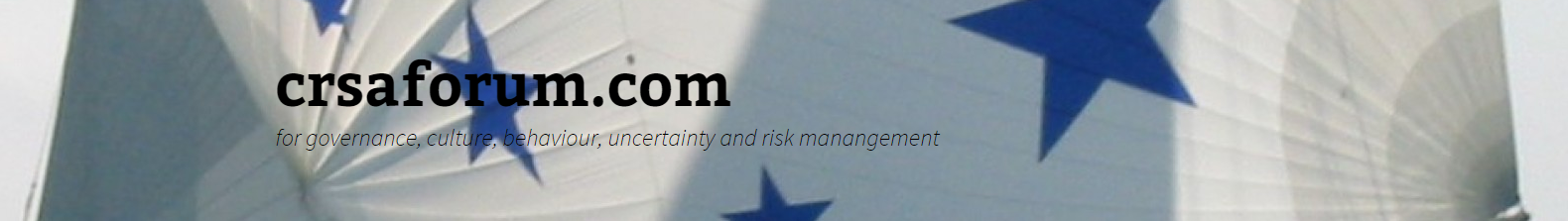 For further discussion


Paul Moxey
paul@moxey.co.uk
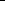 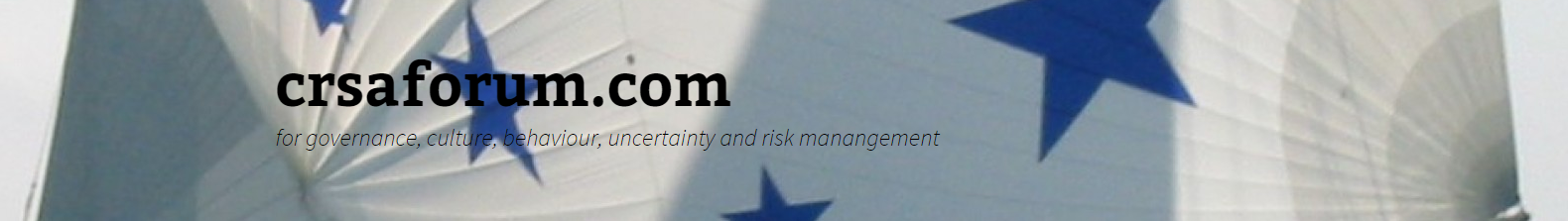